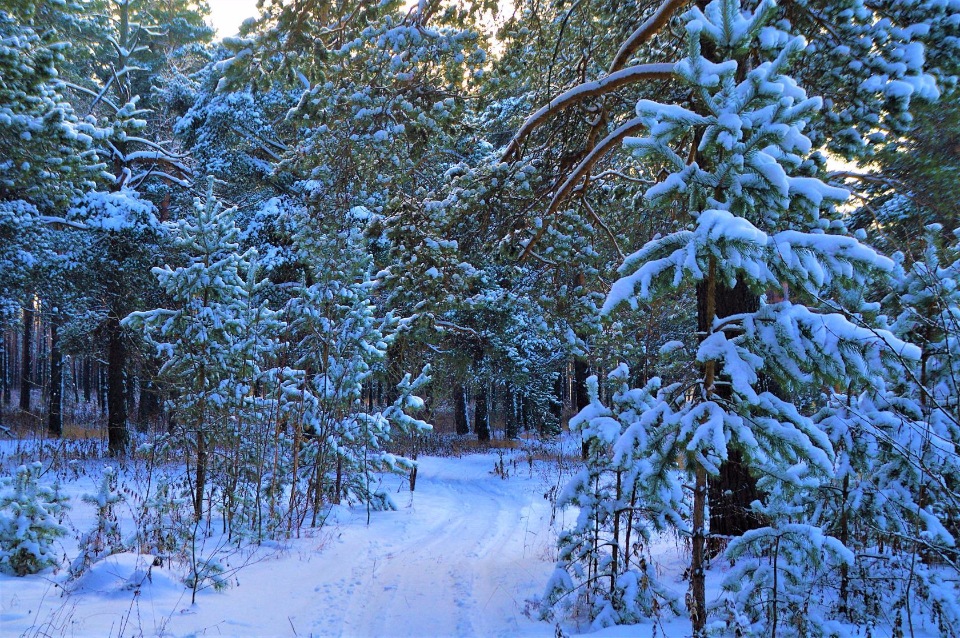 Прогулка по зимнему лесу.
Автор-составитель: 
Педагог дополнительного образования
высшей квалификационной категории Белоусова Л.Г.
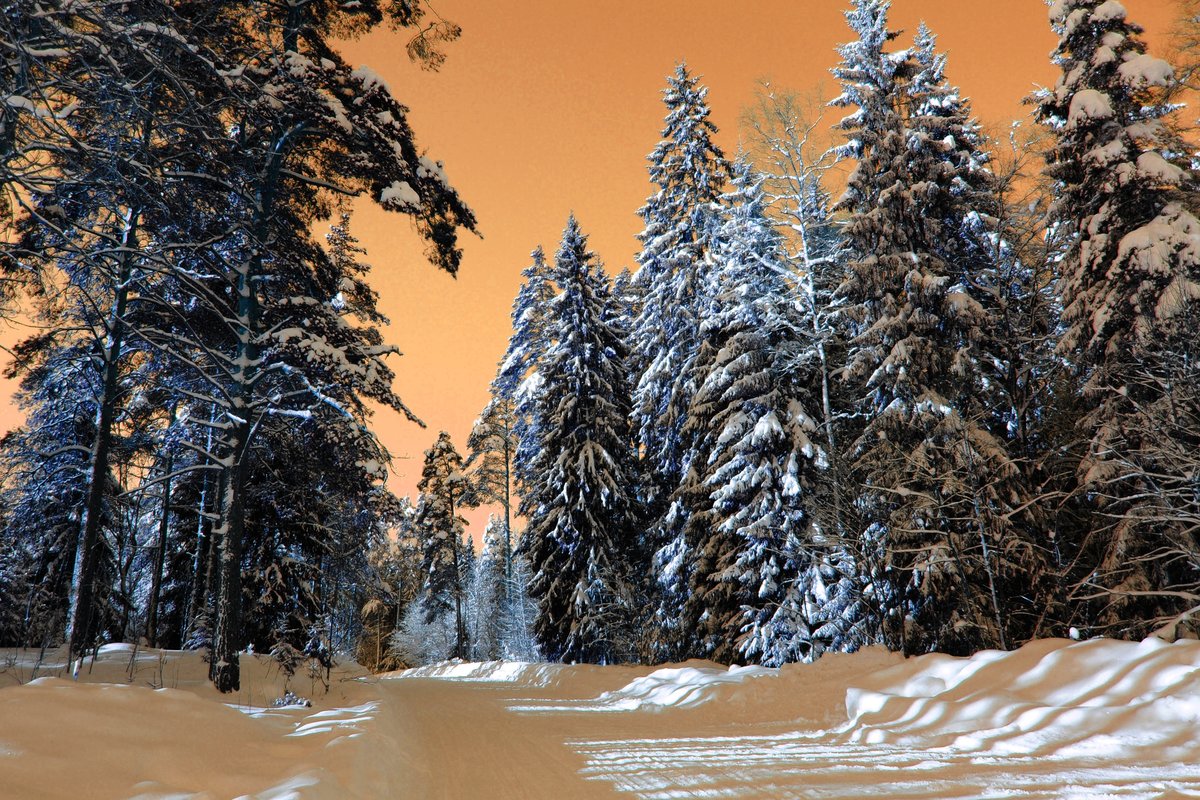 Прогуляемся по зимнему лесу?
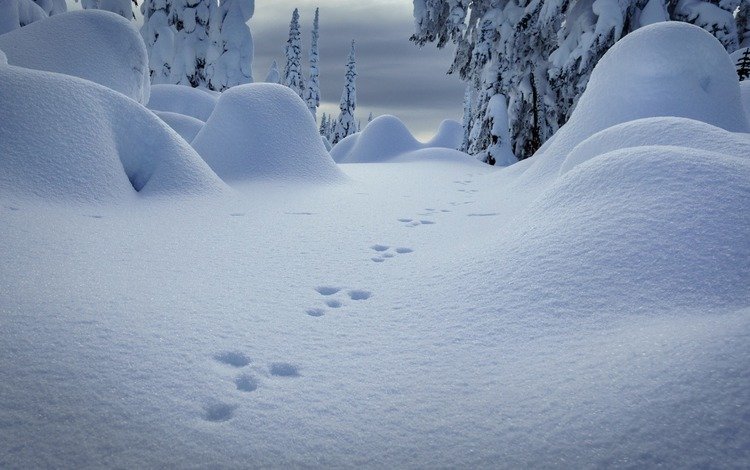 Тихо зимой в лесу. 
Намела метель сугробы высокие. 
Припорошил снегопад веточки берёз, рябин, сосен да ёлочек.
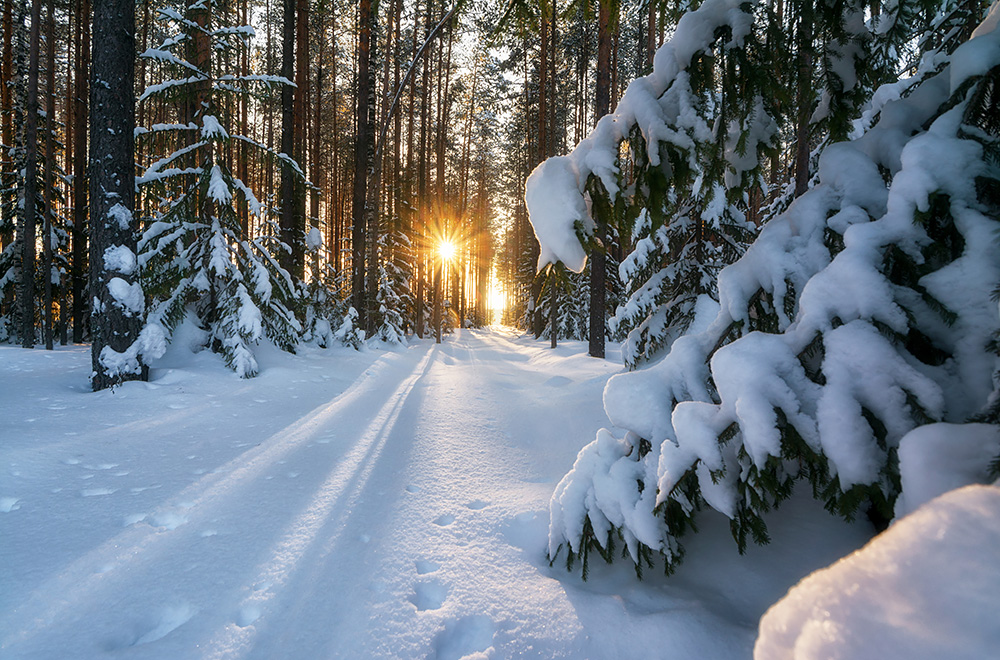 Выглядывает декабрьское солнышко, искрится снежок. 
Какой в лесу свежий воздух!
Но, что это? Падает снег с еловой ветки. Сорвала шишку и лакомится шустрая белка.
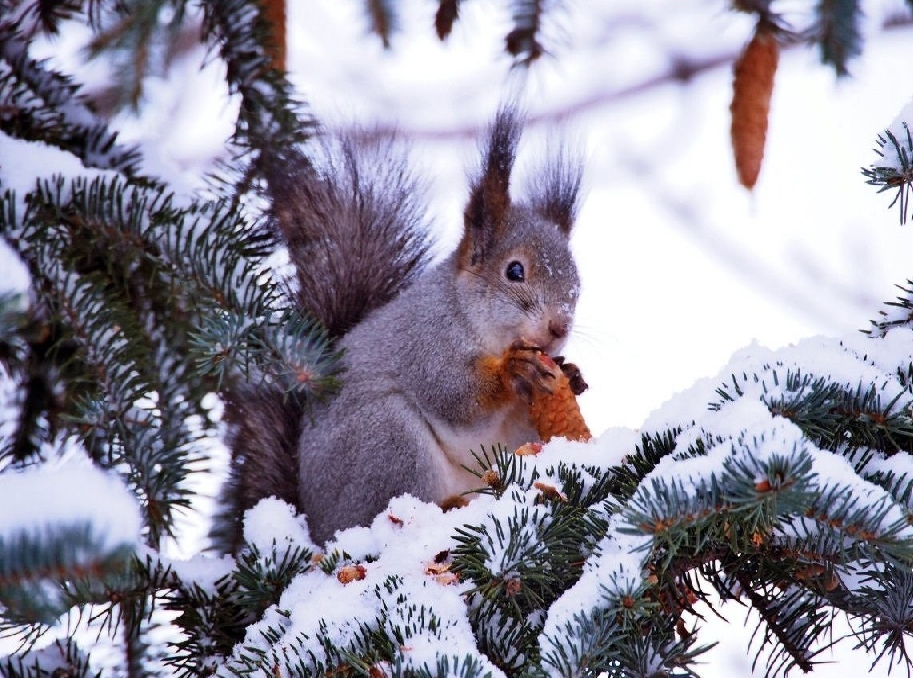 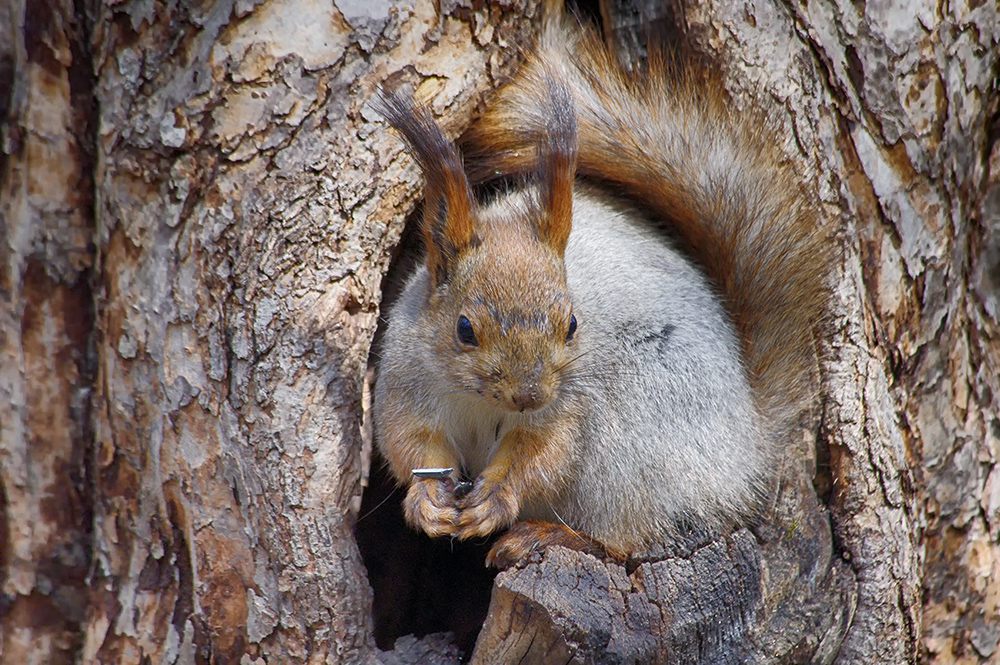 Как называется дом у белки?
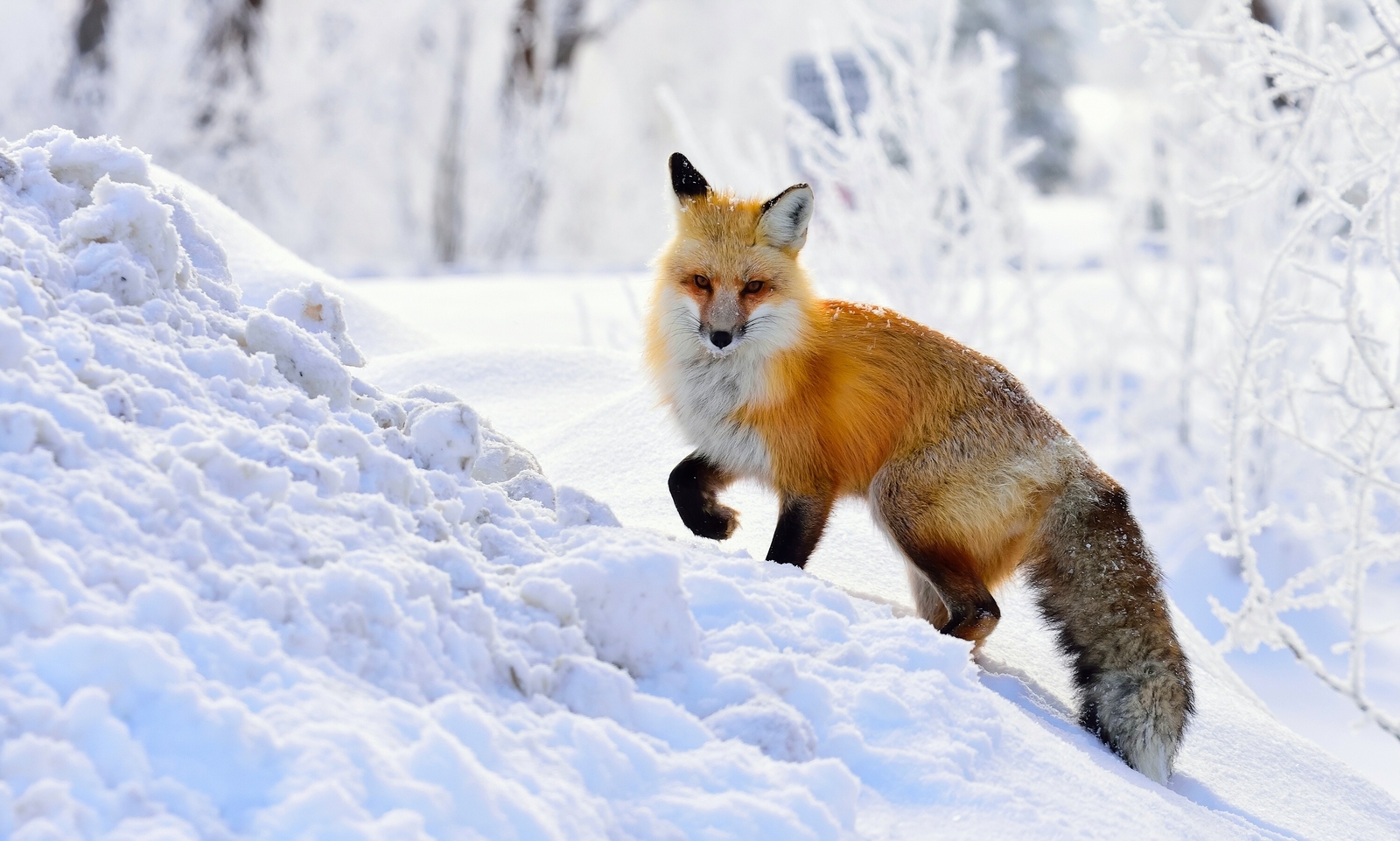 Вдалеке промелькнула рыжая плутовка - пушистая лиса. 
Торопится она в свою тёплую ... (норку)
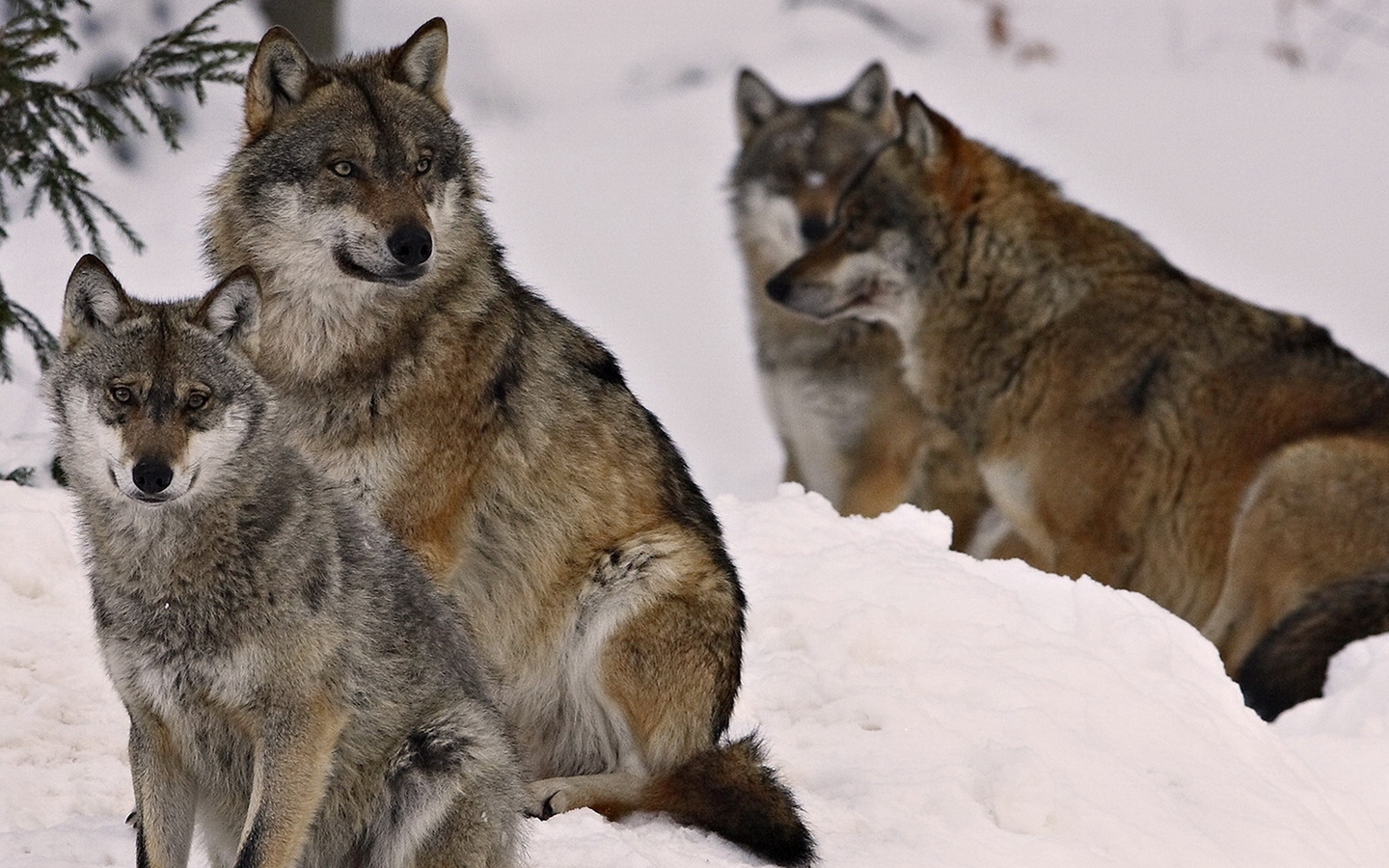 Ходят, рыщут, что-то ищут серые волки. Как называется их жилище? (логово)
Стучит по дереву своим крепким клювом дятел. Зачем он это делает? (ищет жуков и личинок) Как называется дом у дятла? (дупло)
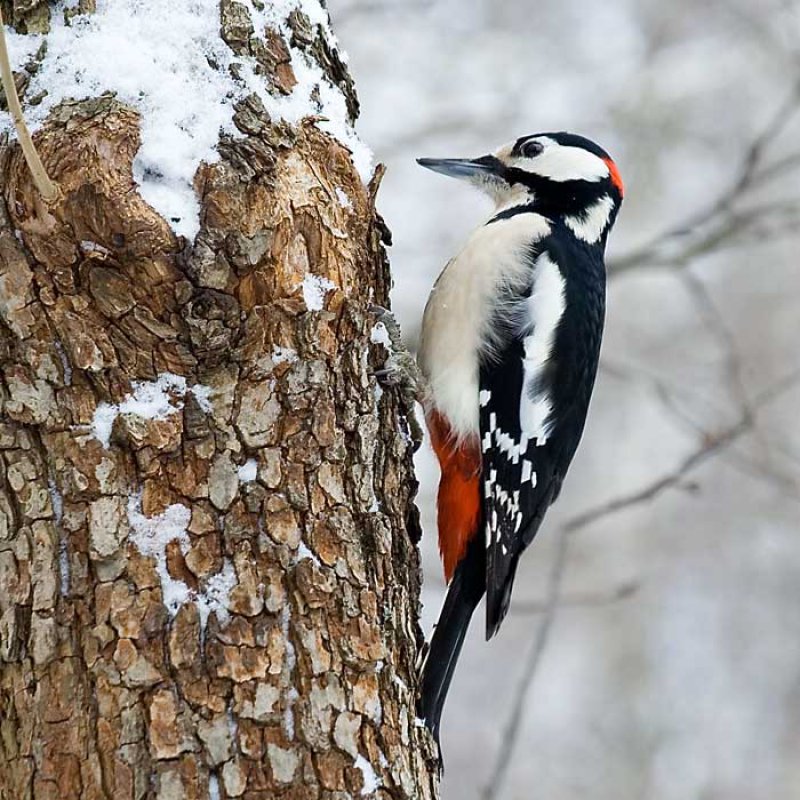 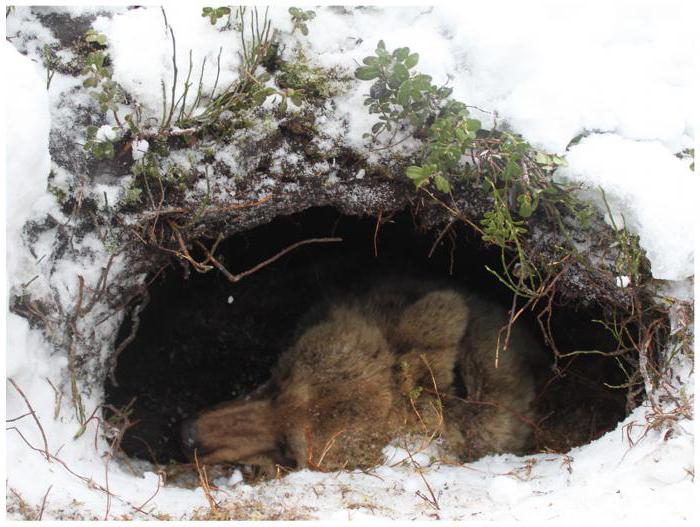 Спит под сугробом крепким сном косолапый медведь.Почему он спит?(нет еды)
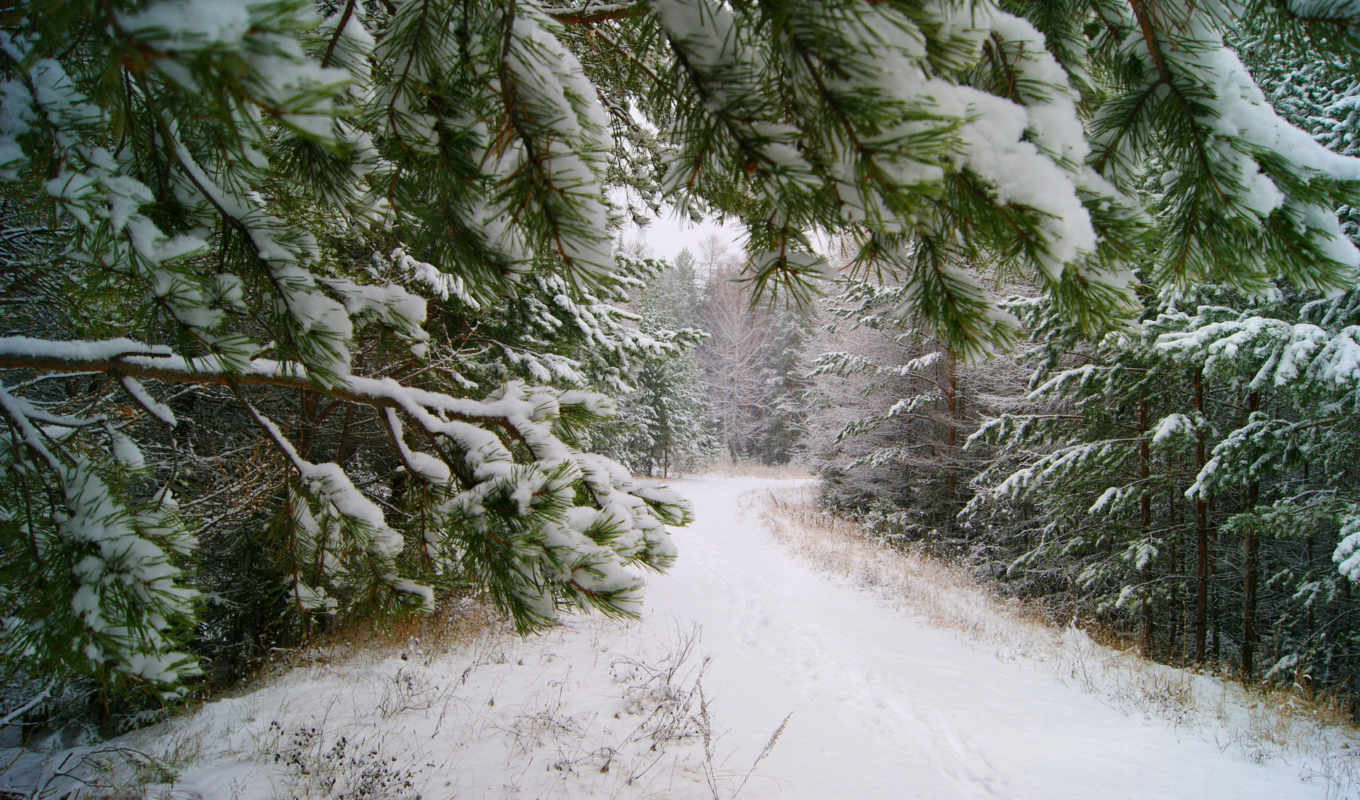 У всех зверей есть свой дом.
А у зайца дома нет. 
Поменял он серую шубку на белую. 
Но зачем? (Чтобы от хищников прятаться, он так маскируется)
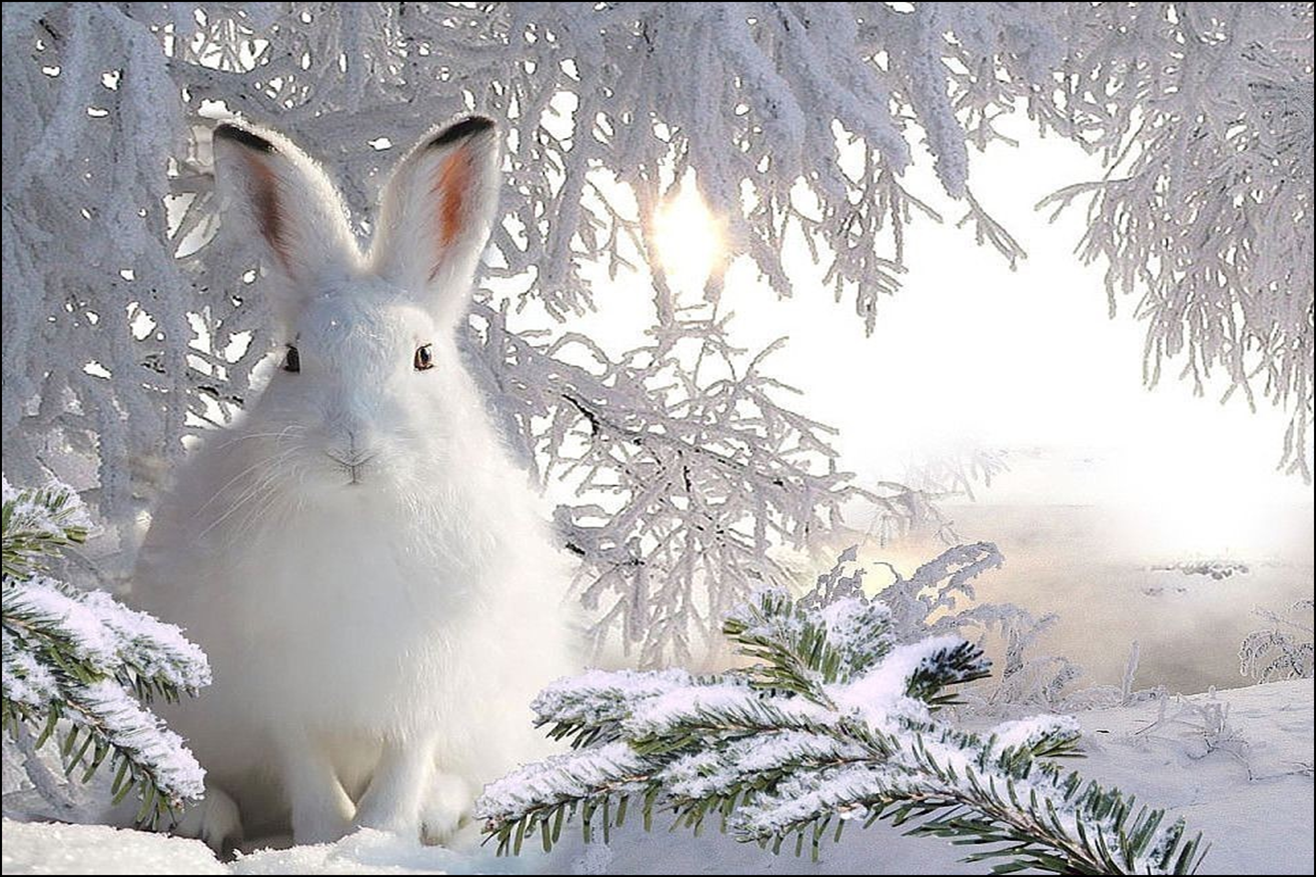 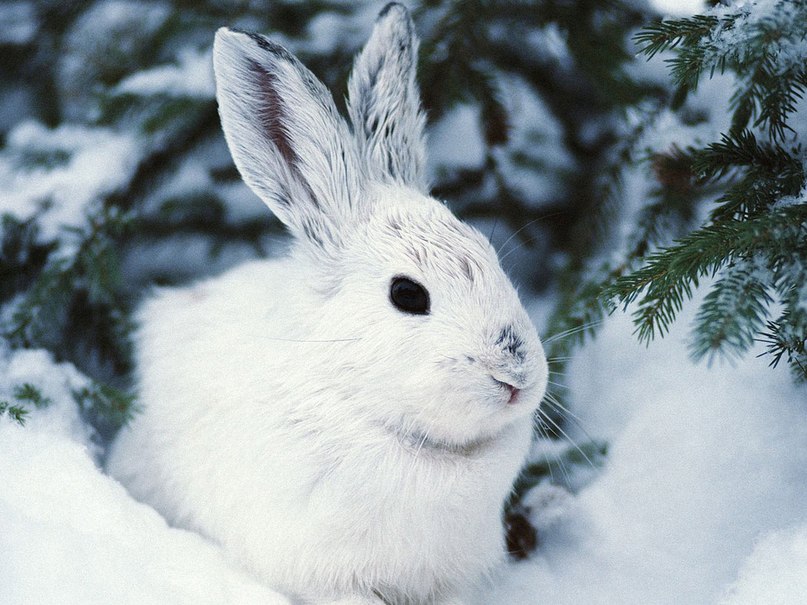 Сидит он под ёлкой в сугробе. Тепло ему под пушистым снегом.
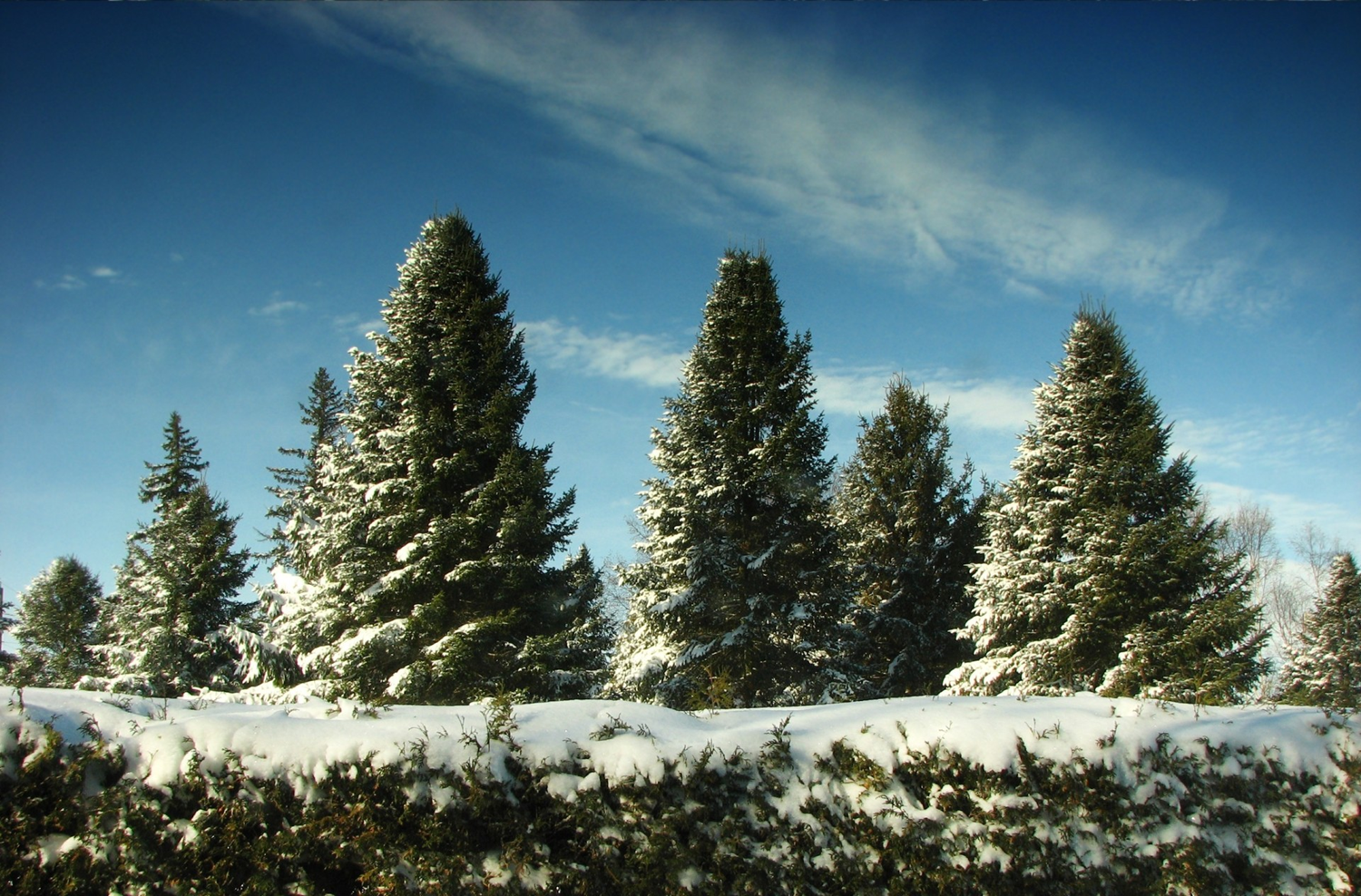 Какие в лесу бывают ёлки? 
(высокие и низкие, хвойные и смолистые, зелёные, пушистые, серебристые, пахучие и ещё колючие)
Предлагаю нарисовать для зайчика ёлочки большие и маленькие, чтобы было ему где спрятаться.
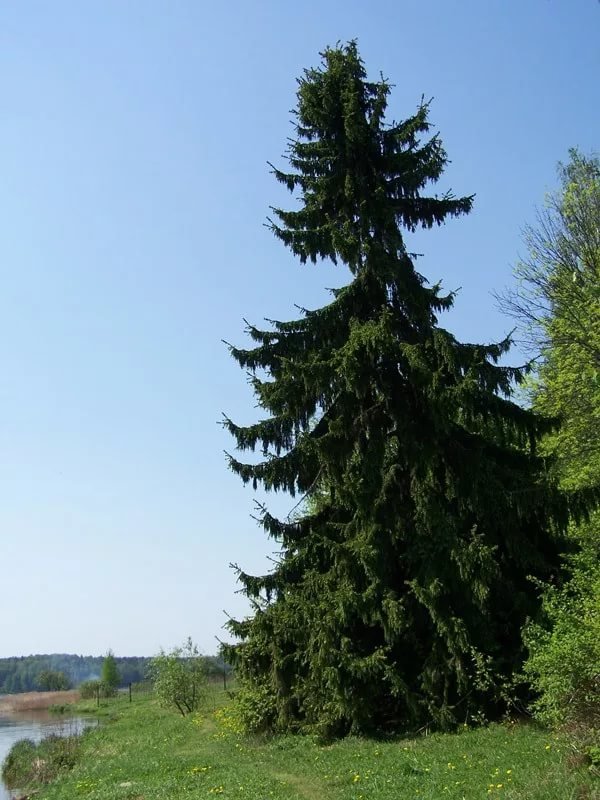 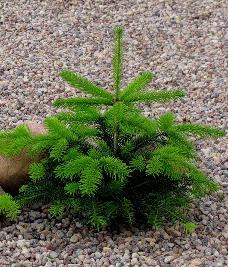 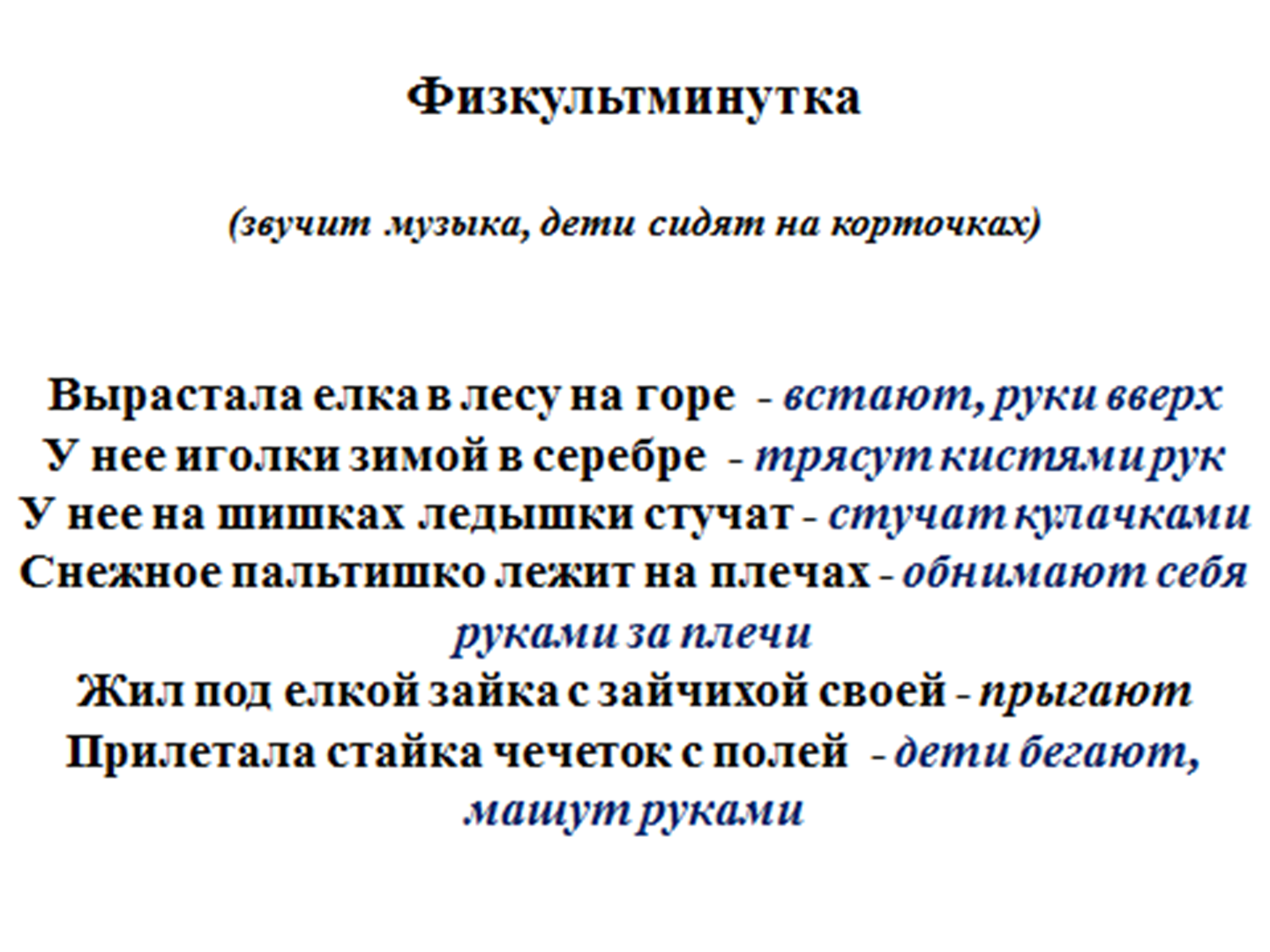 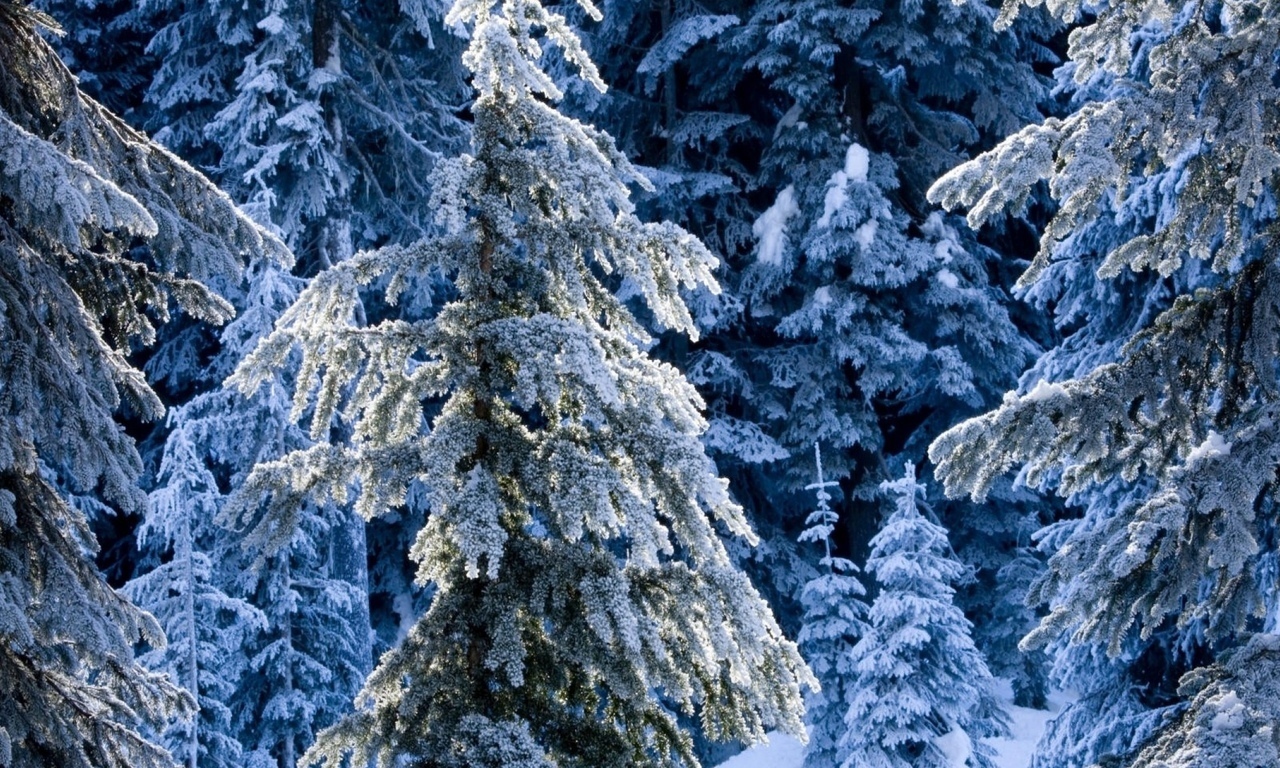 Автор-составитель: Педагог дополнительного образования
Высшей квалификационной категории Белоусова Л.Г.